4.1 Liquidity risk
Definition of liquidity risk
Liquidity in stress
1
Liquidity risk – definition
Liquidity is the ability of a firm to pay its debts without suffering catastrophic losses or paying its debt at all.

Liquidity risk stems from: 
the lack of marketability of an investment that can't be sold quickly enough to prevent or minimize a loss or can’t be sold at all.
the structure of the portfolio
We are speaking here only about banking book, liquidity of the trading book is handled by the trading department and follows rules discussed in chapter №3
2
Specifics of Liquidity risk
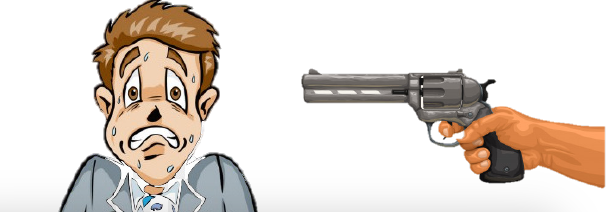 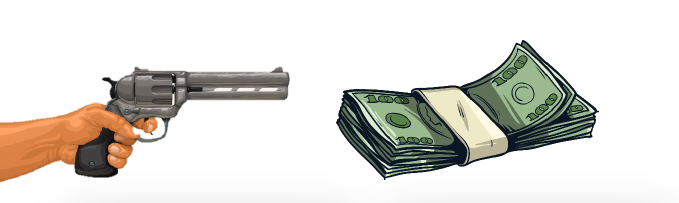 Risk of liquidity
Credit risk
Market risk
Operational risk
Other types of risk
Losses
Losses or Default
Liquidity risk may not be capitalized in stress! This risk cannot be handled by PL and the bank goes bankrupt.
3
Northern Rock example*
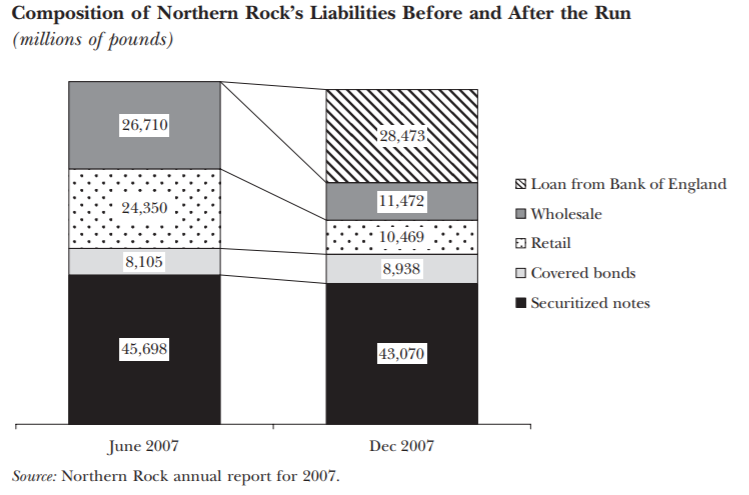 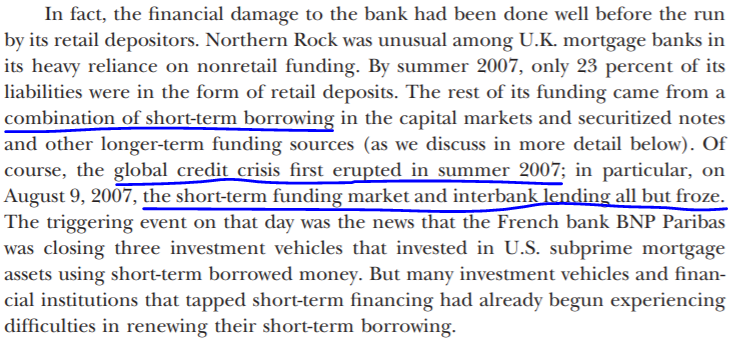 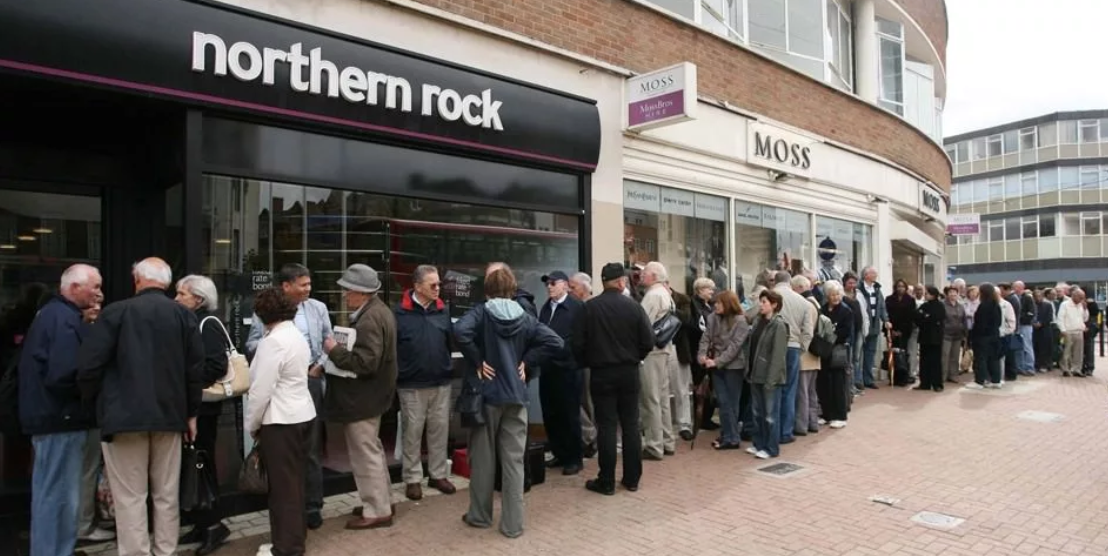 4
*https://www.bis.org/publ/shin_2009.pdf
Factors of liquidity risk in stress
Liabilities:
Banking run
Squeeze of the interbank loan market
Withdrawal of big deposits
Assets:
Shortage of physical liquidity
Squeeze of possible liquidity reserves (devaluation of pledges or increase of discounts for repo deals and etc.)
Deterioration of liquidity of the assets (absence of active market)
Utilization of credit lines => growth of loan portfolio
During a crisis, all abovementioned factors are realized to some extent
5
4.2 Liquidity risk
Liquidity risk management tools and managing of liquidity of bank
Role of Asset and Liability COmmittee (ALCO)
Types of liquidity risk and its risk metrics
Limits on liquidity risk metrics
Business as usual and crisis management of liquidity
6
Liquidity risk management tools
Accept: 
Funding
Disposing assets

Share: n/a 

Control, Mitigate:
Risk appetite limits
ALCO limits
Regulatory limits
7
Specifics of rising liquidity through
investments:
funding:
8
“Cannibalization” effect of changing interest rates on example of deposit
9
Asset and Liability COmmittee – ALCO (КУАП)
Good practice for ALCO to be consisted of business and analytical/compliance representatives in 50/50 proportion
Duties and responsibilities of ALCO:
1. Risk diversification and capital requirements
2. Liquidity management policy at the financial institution
3. Broad and specified policy on capital markets requirements
4. Yield and size of bank’s trading policy, including diversification between the type of instruments and currency
5. Interest rate and liquidity policy
6. Capital adequacy and risk policy
7. Benchmarking performance indicators
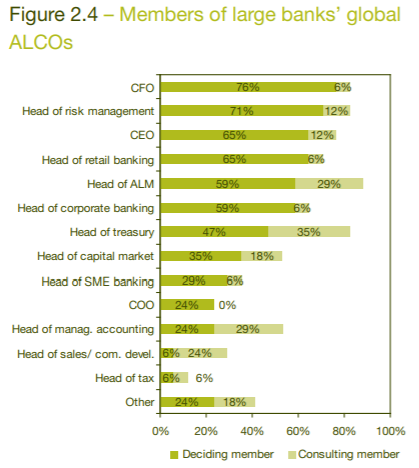 10
https://www.pwc.at/en/publikationen/financial-services/asset-liability-benchmark-study-2006.pdf
Liquidity risk types and relevant metrics
IE4.1
Physical liquidity – lack of cash and non-cash liquidity
Structural liquidity – concentration in currency, products, clients, maturities in balance structure
Regulatory liquidity – non-compliance with regulatory liquidity ratios (Russian regulatory practice Н2, Н3, Н4, Н26 и Н28, Basel: NSFR, LCR)
● Physical liquidity:
● Structural liquidity:
● Regulatory liquidity:
LDR [ratio]

Share of government funding [ratio]

Concentration of top 1, 3, 5 borrowers in funding [ratio]
Н2, Н3, Н4 – Russian regulatory ratios (analogue of LCR and NSFR) [ratio]

LCR (H26) [ratio]

NSFR (Н28) [ratio]
Available liquidity (in different currencies) [300 mln]

Liquidity position (in different currencies) [500 bln]

Survival horizon (one for all currencies) [>180 days]

Cumulative liquidity gap (in different currencies on different horizons) [20 mln]
11
Physical liquidity metrics (1/2)
Available liquidity = Reserve (Potential of fast attraction of loans secured by bonds (repo with CB or another banks) or other loans (4801 program in Russia) + Stock (Net O/N interbank)
Shows funds available in short term in case of emergency

Liquidity position = Investments with repayment ⩽ 6 month - Funds with repayment ⩽ 6 month
Shows funds which can be allocated to business developments in mid term
Survival horizon = Calculated by internal banking models, based on internal statistics and particular stress scenario (basically in business planning conservative scenario and ICAAP top-down stress scenario).
Shows how much time bank will survive effects from slide № 5 without applying any measures from slide №8
Start of the stress
Survival horizon (in days)
12
Physical liquidity metrics (2/2) and structural liquidity
13
Regulatory liquidity
Net stable funding ratio (NSFR) H28 in Russia

Availability of stable funding of the banking group to fund balance assets and credit-related commitments on > 1-year horizon
Liquidity coverage ratio (LCR) H26 in Russia

Ability of the banking group to fulfill its obligations during 30 days in the stress of liquidity using its liquidity cushion
14
Risk appetite limits and ALCO limits
2 types of possible limits on liquidity metrics: Risk appetite and ALCO
On example of LCR:
If breached:
Calculated based on:
Liquidity forecast in baseline scenario of business plan
Limited adjustments (slide 8)
ALCO trigger
120%
Yellow limit of risk appetite and ALCO limit
Liquidity forecast in conservative scenario of business plan
Significant changes (slide 8)
110%
Inform regulator and provide remediation plan
105%
Liquidity forecast in stress scenario
Red limit of risk appetite
Can be breached only in severe crisis, otherwise sanctions from regulator
Regulatory limit
100%
Predetermined by regulator
15
Regimes of liquidity risk management
2 different regimes o liquidity management: 

Business as usual, main tools:
Forecast of balance, inflows/outflows and
Funding plan

Crisis management, main tools:
Stress testing
Liquidity contingent plan (LCP)
Early warning indicators (EWI)
16
Forecast of loan portfolio
17
Funding plan (till the end of 2022)
* The banking sector structural liquidity deficit is the state of the banking sector which implies the existence of bank’s permanent need of raising funds with the CBR operations, in case of structural liquidity surplus - permanent need of allocating funds through the CBR operations. https://cbr.ru/eng/hd_base/bliquidity/
18
Business as usual liquidity management
19
4.3 Crisis
Definition of crisis and main crisis management elements
Interesting papers on crisis management from the Central bank perspective: https://www.bis.org/fsi/publ/insights38.pdf 	https://www.imf.org/external/pubs/ft/wp/2010/wp1070.pdf 
Interesting paper on crisis management on example of managing COVID pandemic:  https://ec.europa.eu/info/sites/default/files/ht0921295enn.en_.pdf
20
Crisis management
III. Other considerations:
Start react as early as possible, 
If the situation is to much uncertain "do not act at all and wait until more details available" could be a possible solution. Mistakes and overreaction may cause more damage then crisis itself.
I. What is the crisis?

Sharp deterioration of liquidity or capital risk metrics
Sharp deterioration of macroeconomics metrics or banking sector metrics
Decision of Management

II. Key elements of crisis management:
21